Problémák a robbanóanyagok tárolásából származó kockázatok elemzésében
ELŐADÁS 
2012. Október 10-én
Problémafelvetés
A robbanóanyagok jelenlétéből származó kockázatok elemzésére nincs egyértelműen alkalmazható módszer. A pontszerű forrásból kiinduló robbanás, mint jellemző folyamat pillanatszerűen játszódik le, így a „hagyományos” módszereket – mint például probit analízis – nem jellemzően alkalmazzák. Az alkalmazott módszerek:
2/1987. (II. 17.) IpM számú rendelettel kiadott Robbanóanyag-ipari Biztonsági Szabályzat,
A 218/2011. Kormányrendelet előírásainak megfelelő módszer
A 2/1987. (II. 17.) IpM számú rendelettel kiadott Robbanóanyag-ipari Biztonsági Szabályzat
A módszer előnyei:
alkalmazása egyszerű,
gyors,
figyelembe veszi az üzem helyi sajátosságai, a természetes és mesterséges csillapítási tényezőket, mint kockázatcsökkentő intézkedéseket.
Hátránya: 
a módszer nem felel meg a jelzett kormányrendelet előírásainak, segítségével a halálozás egyéni-, a társadalmi és a sérülés egyéni kockázat nem határozható meg.
A 218/2011. Kormányrendelet előírásainak megfelelő módszer alkalmazása
Az egyéni kockázatok meghatározásának lépései:
veszélyazonosítás (súlyos baleseti szcenáriók meghatározása),
gyakoriságelemzés, 
következményelemzés,
egyéni kockázatok meghatározása,
egyéni kockázatok minősítése.
Veszélyazonosítás
A súlyos baleseti szcenáriók meghatározása nem különösebben igényes feladat. A robbanóanyag raktárak semmiféle szűrési módszerrel nem vonhatók ki a további kockázatelemzés alól. A robbanóanyag raktárak esetében a jelenlévő összes anyag detonációjával számolunk, amennyiben a folyamat beindul.
Gyakoriságelemzés
A gyakoriságra a nemzetközi szakirodalom (Guidelines for quantitative risk assesment („Purple Book”), és a Controlling risks around explosives stores, HSE, 2002.) javvasolnak frekvencia értékeket az eddigi bekövetkezett események alapján. 
A „Purple Book” 1 x 10-5 /év, a HSE 3x10-4 /raktár év, illetve 2x10-4/raktár év értéket javasol. Tapasztalat szerint az ezt felülvizsgáló hatóság ezeket az értékeket közvetlenül nem fogadja el, így a szakértőknek javasolt felülvizsgálni ezeket valamilyen eseményelemző – többnyire hibafa – módszerrel. 
Tapasztalatunk szerint a hibafa módszerrel felülvizsgált, és a szakirodalmi értékek között nincs jelentős eltérés.
Következményelemzés
A robbanóanyag raktárak  detonálásakor  az alábbi következményekkel számolunk:
Romboló hatás: a robbanás közvetlen környezetének szétroncsolásában jelentkezik, maradó deformációt okoz.
Detonáció-átadás (raktáron belüli dominóhatás): a felrobbanó robbanóanyag olyan áthatása egy másik robbanóanyagra (passzív töltetre), amelytől az felrobban.
Léglökési hullám: a robbanás által létrehozott és a levegőben haladó léglökési hullám frontjának nyomása, azaz a pozitív fázis maximális nyomása.
Szeizmikus hatás: a robbanóanyagok felrobbanásánál - főleg a talajszint alá telepített robbanóanyagok robbanásánál - felszabaduló energia egy része rugalmas hullámok (rezgések) formájában a talajon keresztül érvényesíti károsító hatását az építményekre.
Repesz- (törmelék-) hatás: az épületszerkezeti elemek, berendezési tárgyak, szerelvények robbanás hatására történő szétszóródása és azok veszélyeztető (károsító) hatása.
Robbanást követő gyújtóhatás: a robbanás közvetlen hőhatása és a repeszhatás következtében szétszórt égő vagy felhevült anyagok, szerkezeti elemek által okozott gyújtóhatás.
Mérgező égéstermék keletkezése: A robbanás során a robbanóanyag összetételétől függően mérgező égéstermék keletkezhet, amely a levegőben terjedhet.
Másodlagos hatások: épületek, azok szerkezetei sérüléseiből (például ablakok betörése, rosszul felfekvő gerendák lezuhanása stb.) eredő sérülések .
Egyéb hatások:  toxikus égéstermékek, hőhatást stb.
A következmények értékelésénél azonban csak az alábbi lehetőségek vannak
Szoftveres elemzéssel a kialakuló léglökési hullám hatásainak elemzése: Az általunk alkalmazott szoftverek (DNV PHAST, SAVE II.) alkalmasak a léglökési hullám (túlnyomás) távolság diagram ábrázolására, ugyanakkor ezek az eredmények csak tájékoztató jellegűek, hiszen egyik szoftverben sem lehet figyelembe venni a természetes és mesterséges védelmi (csillapítási) tényezőket.
Dominóhatás vizsgálat az előző vizsgálat alapján történhet, bár a valóságban bekövetkezett események az eredményeket cáfolták.
A mérgező égéstermékek modellezhető szoftveresen a DNV PHAST, illetve a SAVE II segítségével, fontos viszont a kezdeti a paraméterek – elsősorban hőmérséklet – helyes definiálása. Tapasztalataink szerint az 1%-os elhalálozást okozó mérgező füstfelhő (elsősorban NyOx) maximális terjedési távolsága – több tonna robbanóanyag robbanása esetén – néhány száz méter, így a kockázatelemzés során elhanyagolható.
Repeszhatás modellezésére nincs szoftveres lehetőség, a HSE módszer tartalmaz egy elég nehezen követhető leírást.
A kockázatok elemzése
A halálozás egyéni kockázat az alábbi képlet alapján számolható ki:

IR=P*FE*(TO* Lo +TI*L i), 
ahol:

P: az esemény frekvenciája
FE: a kockázatnak való kitettség időarányos értéke (az év azon törtrésze ameddig egy személy egy adott távolságban tölt el). Helyi lakosok esetében ez az érték 1.
TO: az idő azon tört része, amennyit egy személy házon kívül tölt el. Értéke 11%, tipikus értéknek tekinthető.
Lo: annak a személynek a halálozási valószínűsége, akik a robbanás idején szabad levegőn tartózkodik
TI: az idő azon tört része, amennyit egy személy házon belül tölt el (0,89)
Li: Robbanásból származó halálozási valószínűség épületben
A fenti képletben L i  és Lo meghatározása az alábbi képletekkel történik:






ahol	: Lo Robbanásból származó halálozási valószínűség szabadtéren
	L i:	Robbanásból származó halálozási valószínűség épületben
	R:	a vizsgált távolság (m)
	Q:	a robbanóanyag tömege (kg)
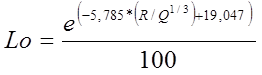 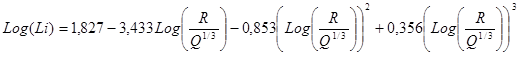 Frekvencia: 2e-4/év, Q = 8000 kg
A módszer használhatóságának elemzése egy a valóságban bekövetkezett detonáció példáján
Az esemény körülményei
2008. június 28-án délelőtt a Nike-Fiocchi Kft. balatonfűzfői telephelyén az 5-ös számú raktárépület egyik helységében tűz keletkezett, majd robbanás történt. A raktártereket harántirányban és északi hosszirányban robbanás-biztos vasbeton falak határolják. A déli oldalon hasadó-nyíló felületként fémvázas üveg, mint térelhatároló, illetve kőszivacs repülőtető épült. A bejárati ajtók előtt 60 cm magas rámpa van. Az épület falszerkezete vasbeton vázszerkezet között 10 cm illetve 15 cm vastag kőszivacs lapokból falazott, hasad-nyíló felületként kialakított falazat. Födémszerkezet alul bordás vasbeton, illetve vázszerkezethez kapcsolt hosszanti merevítő keretek. Nyílászárók fém, sík acél lemezelt ajtók. Padozat simított beton, illetve szikramentes aszfalt. Az épület földsáncokkal bevédett.
A robbanás a raktárépület 8-as számú helységében keletkezett, ahol az üzemeltető a gyártási selejtként nagy mennyiségben felhalmozódott hulladék csappantyút, füstpatront, ködtermékeket, gyújtózsinórt, villanógránátot és ködgyertyát tárolt. A tárolt robbanóanyagok mennyisége 225 kg TNT ekvivalens tömegnek felt meg. 
A robbanás feltételezett oka az, hogy az előző éjszakai jelentős esővel járó vihar vízbefolyást eredményezett, amely kiváltotta a hexaklóretános ködtermék melegedését, öngyulladását, ami a későbbiekben detonációhoz vezetett.
A továbbiakban összehasonlítjuk a kockázatelemzés készítése során alkalmazott számítási módszerek eredményeit a gyakorlati - bekövetkezett esemény következményei - tapasztalatokkal.
DNV Phast modellezés eredményei
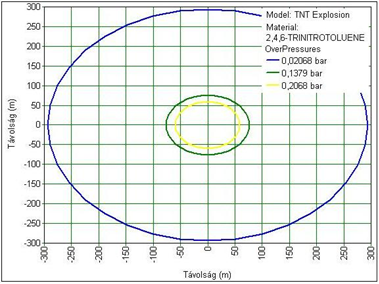 SAVE II. modellezés
A valós következmények
Romboló hatás – a robbanás közvetlen környezetének maradó deformáció jelentkezett. A robbanás következtében a csappantyúval érintkező vasbeton fal 1-1,5 m2 területen átszakadt, a hasadó-nyíló felületek megnyíltak, a vasajtó a szemközti földbevédésre repült. Az épület villámhárítója részben, illetve a védődomb területén lévő kerítés részlegesen megsérült.
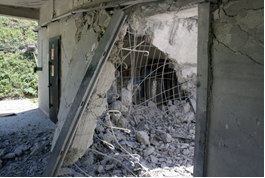 Légnyomás – a közelben található épületek üvegablakai betörtek. a kb. 50-60 méterre található 1. számú üzemi épület, illetve az SZ17-es raktárépület ablakai részben betörtek. (Az alábbi térképen az üvegkárt sárga téglalappal jelöltük.)
Repesz- (törmelék-) hatás – A robbanást követő helyszíni bejárás során megállapítható volt, hogy a repülőtető téglatörmelékei (a térképen piros övezettel jelölt terület) az epicentrumtól déli irányba (kifúvás iránya) a védősánc szélességében a bobpálya kerítéséig hullottak szét. Ezen övezeten belül lehetett a tárolt anyagok csomagoló részeit is megtalálni. Az SZ5-ös raktártól 30 méter szintkülönbséggel alacsonyabban, légvonalban dél-keleti irányba 150 méterre közút és az uszoda parkolója, 220 méterre az uszoda épülete fekszik. Ezen a területeken törmeléket nem találtak.
Szeizmikus hatás nem alakult ki.
Robbanást követő gyújtóhatás nem alakult ki.
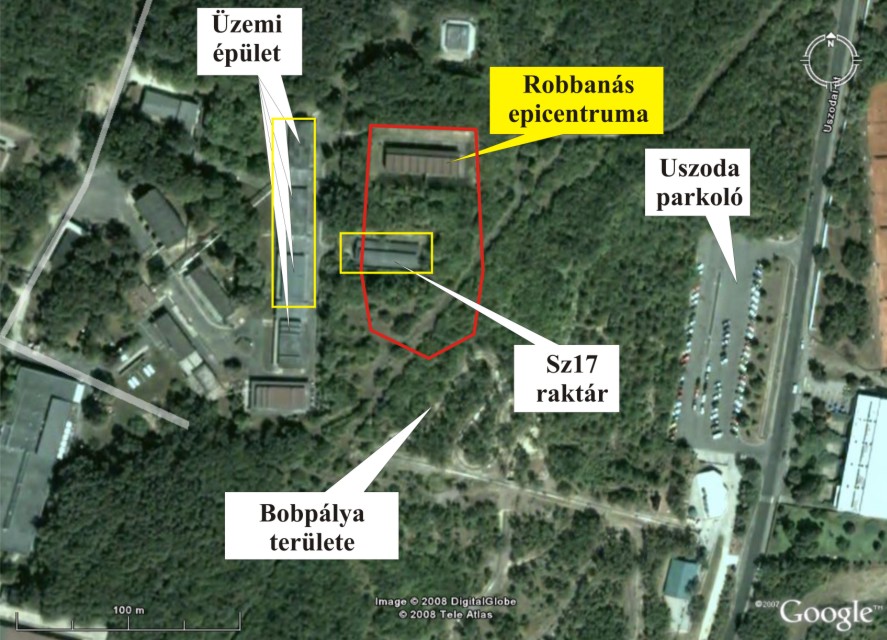 Mérgező égéstermék keletkezése: Az esemény során kb. 5 – 6 perc időtartamban különféle, elsősorban káliumklorát-porcukor-amonklorid, illetve hexaklóretán-cinkpor keverékéből álló füstök, füstelegyek keletkeztek. A füst az üzem határán túl nem terjedt, lakossági intézkedést nem kellett foganatosítani. A beavatkozó tűzoltóegységek az oltási munkálatokban légzőt alkalmaztak.
Biológiai hatás, személyi sérülés nem történt.
A számított és a valós következmények összevetése
A bemutatott szoftveres elemzések a valós hatásterületnél nagyobbat eredményeztek. Ez bizonyítható az ablaktörést okozó légnyomás vizsgálatával. 
A valóságban 60 méteres övezeten kívül ablaktöréssel nem, a 60 méteres övezeten belül csak részleges ablakbetörés keletkezett. 
A szoftveres elemzés azt mutatják, hogy 300 méteres övezetben kialakuló légnyomás elérte az ablaktöréshez szükséges értéket. 
A modellezéssel 225 kg TNT ekv. tömegű robbanóanyag robbanáskor 40 – 60 méteres övezeten belül olyan túlnyomásértékek alakulnak ki, amelyek következtében a házak fala és teteje részlegesen összeomlik. 
A valóságban a 40 – 60 méteres övezetben található létesítmények szerkezében nem keletkezett kár.
Összegzés, konklúzió
A fenti elemzések alapján megállapítható, hogy a valóságban – feltételezhetően a csillapítási tényezőknek, esetleg a TNT ekvivalens tömeg meghatározási nehézségeinek köszönhetően – a hatások jóval kisebbek voltak, mint az eleméleti módszerekkel meghatározott várt következmények. 

A vizsgálatok szerint leginkább a szoftveres modellezés eredményei által prognosztizált hatásterület nagysága tért el a valóságtól, esetenként 5-szörös mértékben felülbecsülve azt.